A Qualitative Analysis of New Hampshire Parolee Success
Aimee Briand, Amanda Warokomski, & Matthew Moschella
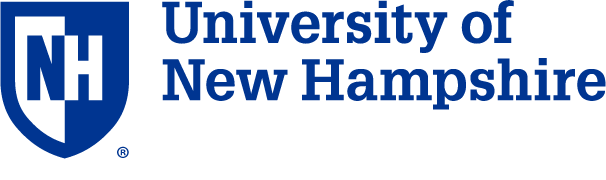 University of New Hampshire
Qualitative Research
Literature Review
Overall Conclusions
Qualitative Research examines a social problem by building a complex, holistic picture, analyzing words, and reporting a detailed understanding of participants in their natural setting (Creswell, 2012).

Research Plan: Open and Axial Coding was used to examine factors that contribute to parolee success from the perspectives of the parole officers
Emphasis is placed on the perspectives of the parole officers as data exhibits how the officers observed and interpreted certain situations, oppose to how the parolee themselves would have observed and interpreted certain situations

Participants: A total of 5,000 participants were included in this study, while the qualitative analysis consisted of 17 parolees total.
9 Non-violating parolees;
Parolees were not remanded to the parole board for a violation of their standard parole conditions.
8 Violating parolees; 
Parolees were remanded to the parole board for a violation of their standard parole conditions.

Measures: Common themes were noted within the participants’ parole officers' notes
Ex. “Defendant reported he’s working construction and seeing his children on the weekends” 
This note would be divided into two separate themes: Employment and Children.
Goals of Parole (U.S. Department of Justice, 2015) 
Control overcrowding;
Re-integrate inmates;
Maintain public safety.

History of Parole 
1907 – New York incorporates all aspects associated with modern day parole systems (Campbell, 2011);
1930s – Prison overcrowding and social control become primary factors in support of indeterminate sentencing and the first federal parole board is created (Bottomley, 1990). 

Goals of prison programs
Reduce inmate’s criminal ideation and behavior;
Develop prosocial adaptive life skills;
Keep parolees out of prison once released;
Maintain public safety.

Post-release needs
Substance Use: Benefits from a prison-based drug treatment program (i.e. lower rates of recidivism and successful reintegration) are heightened when combined with care that continued long after release (Olson & Lurigio, 2014).

Mental Health: Mental health treatment, along with risk reduction and strengths promotion, increased the likelihood of successful reintegration of parolees with mental illness (Matejkowski, Severson, & Manthey, 2015).

Education: Inmates and parolees who participated in vocational and education programs were also more likely to be employed and less likely to engage in criminal behavior when compared to a control group (Schumacker, Anderson, & Anderson, 1990).

Employment: Lawful employment decreases recidivism… and those who received higher pay for their employment were less likely to recidivate than those who received lower pay (Lee, 2017).
This is the second part of a multimethodological project which focuses both on qualitative and quantitative findings. This poster focuses on the results of overall parolee success based on a qualitative analysis of parole officer notes. Additional findings related to quantitative research can be found on the poster titled Successful Reintegration of New Hampshire Parolees.
Financial Instability and Functioning: Individuals who are unemployed or working low wage jobs had difficulty maintaining stable housing as well as access to mental health and substance abuse treatment.
Overarching Themes
Support Structures and Functioning: Strong support systems are crucial to parolee success. Parolee’s relationships with family members, children, and friends all impact risk for recidivism. Although some positive aspects were demonstrated across the Children and Interpersonal Relationships themes, parolees generally have negative support systems, allowing them to engage in risky behaviors and further violate their standard conditions of parole.
Financial Instability and Functioning
Employment
Housing Needs
Substance abuse and mental health treatment
Support Structures and Functioning 
Family 
Children
Interpersonal relationships
Substance abuse and mental health treatment
References
Qualitative Results
Financial Instability and Functioning:
Bottomley, A. K. (1990) "Parole in Transition: A Comparative Study of Origins, Developments, and Prospects for the 1990s." Crime and Justice 12, 319- 74.
Cambridge University Press, The Historical Journal, 54(4), 1065-1086.
Fulwood, I. (2003). History of the Federal Parole System. U.S. Department of Justice
Campbell, J. (2011). African Americans and Parole in Depression- Era New York.
Creswell, J. W. & Poth, C.N. (2012). Qualitative Inquiry & Research Design. Sage Publication
Lee, Y. (2017). Does working reduce recidivism? How jobs affect the likelihood of returning to prison. Alaska Economic Trends, 4-8.
Matejkowski, J., Severson, M. E., & Manthey, T. J. (2015). Strategies for Post release Supervision of Individuals with Serious Mental Illness: Comparing Specialized Community Corrections Officers to Those Not Serving on a Specialized Team. Journal of Offender Rehabilitation, 54(7), 520–537.   
Olson, D. D., & Lurigio, A. J. (2014). The long-term effects of prison-based drug treatment and aftercare services on recidivism. Journal Of Offender Rehabilitation, 53(8), 600-619. 
Schumacker, R., Anderson, D., & Anderson, S. (1990). Vocational and academic indicators of parole success. Journal of Correctional Education, 41(1), 8-13.
The United States Department of Justice. (2015) U.S. parole commission: Frequently ask questions.
Employment: Working at pizza restaurant, “35-40 hrs. per $8.00” Working weekends painting, “$9.00 20 hrs. p/wk”

Housing: “Client says he was behind on rent and landlord shut the water off. He temporarily stayed at his gfs [girlfriend’s] grandmothers and will be moving in [elsewhere]. PO told him to call with address where he is nightly.”

Substance abuse and mental health treatment: “he is having to pay $120 per session, and insurance isn’t paying for his mental health visits. He is trying to get that settled and figured out.”
Support Structures and Functioning:
Family: “House visits to defendants' mother who reported she had not seen the parolee in a couple of weeks and did not know where he was.”

Children: “Parole officer received a tip that client is pregnant and is using/selling cocaine.”

Interpersonal Relationships: “The parolee separated himself from the crowd because he said, ‘all my friends are using’.”

Substance Abuse and Mental Health Treatment: “Parolee’s mental health issues appears to be, at least in part, responsible for the negative relationships with others.”